Climate Change Stories from the HKH  Region: `Even the Himalayas Have Stopped Smiling’* (courtesy, OXFAM)
Dr Madhav Karki, Deputy Director General
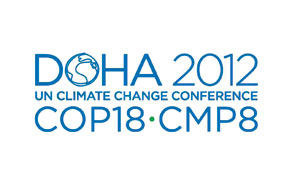 Storyline
Changing Greater Himalayas
Major Climate Change Impacts 
Community Responses –  from local to global adaptation 
Key story messages
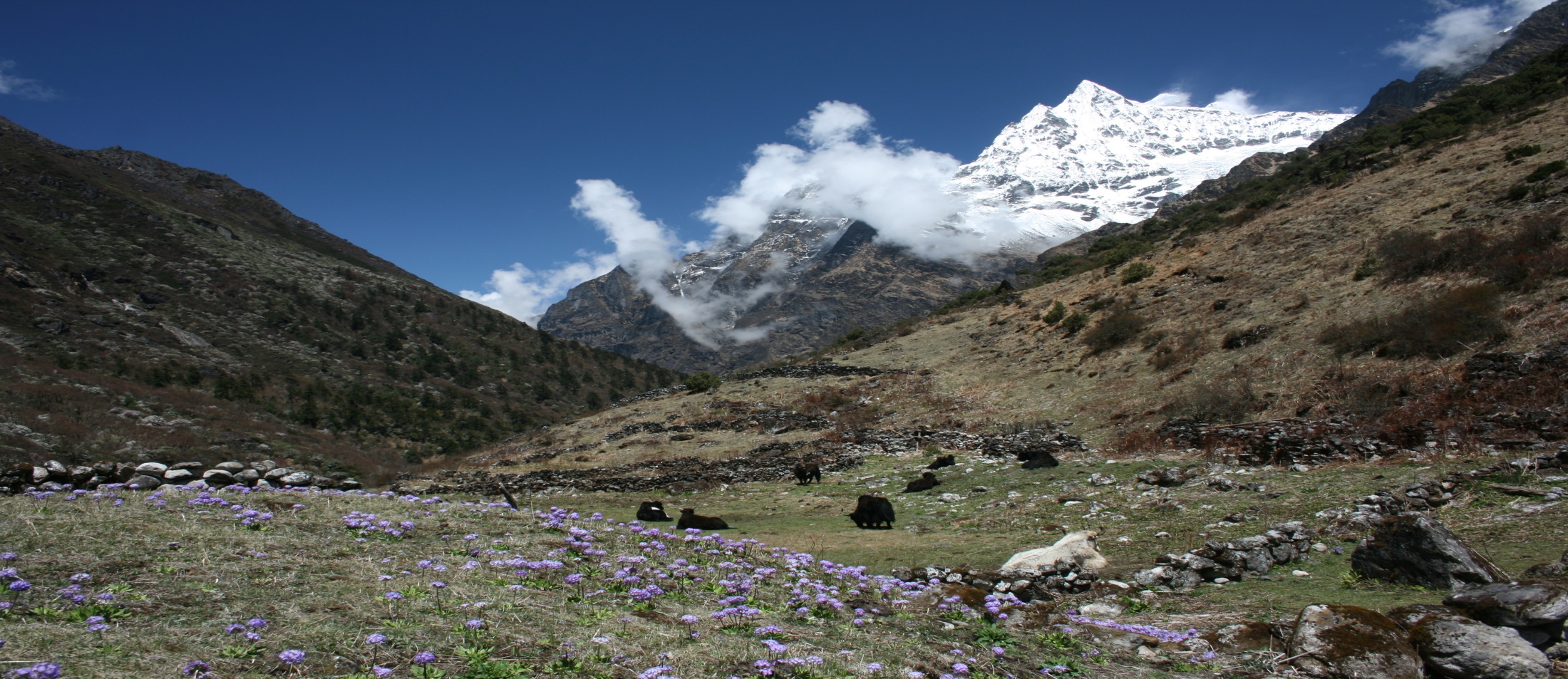 Greater  Himalayan Region
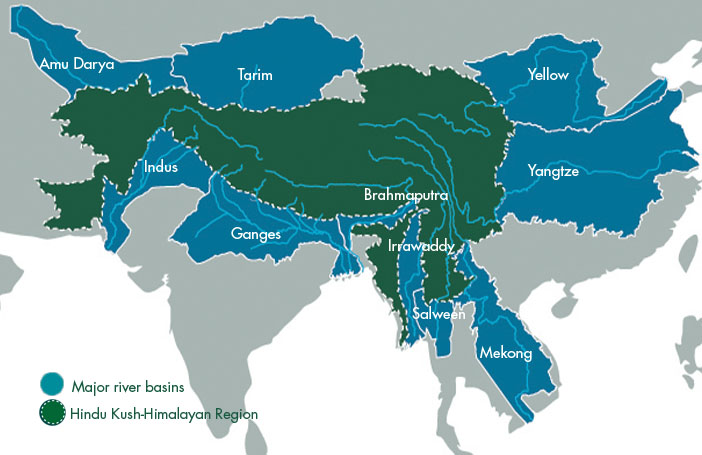 Major Challenges
Himalayas are warming faster than any other parts of the globe (1.5 0 C in last 25 yrs.);
Increased extreme events
Changing habitats of plants and animals
Outmigration and feminization of agriculture
Acceleration of glacier and snow melt
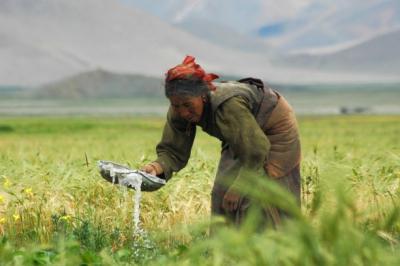 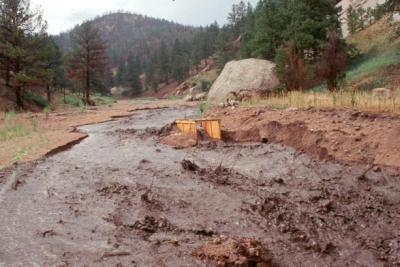 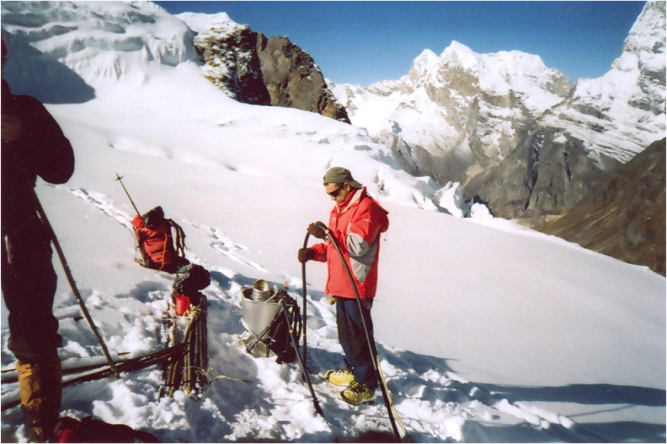 Threatened community living at the edge  – 2010, Pakistan floods
Devastated urban landscape - Indus Floods in Pakistan, 2010
Flash Flood in Pokhara, Nepal, 2012
Flood in Brahmaputra, Assam, India, 2012
Impacts on Food Security:
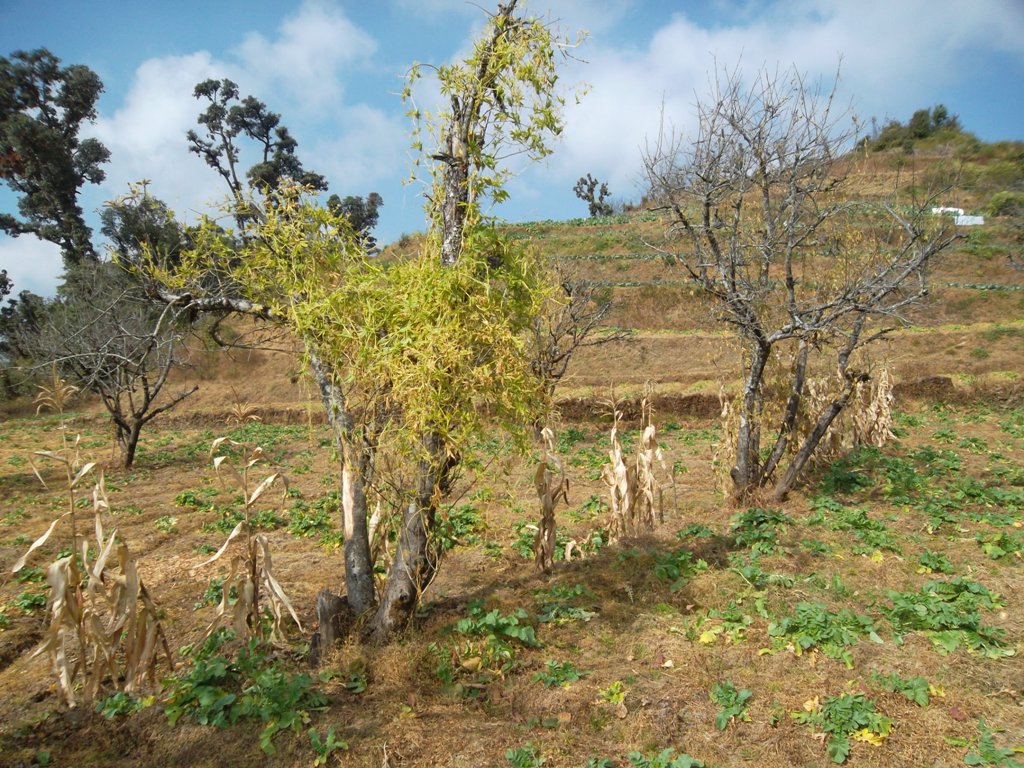 Expected impact on cereal production in South Asia is a decline of between 18.2 to 22.1% as compared to a global figure of 0.6 to 0.9 %
Source: IFPRI, 2007
Response: global awareness raising
Action: national disaster risk reduction
Filling the data gap enhancing information and knowledge sharing
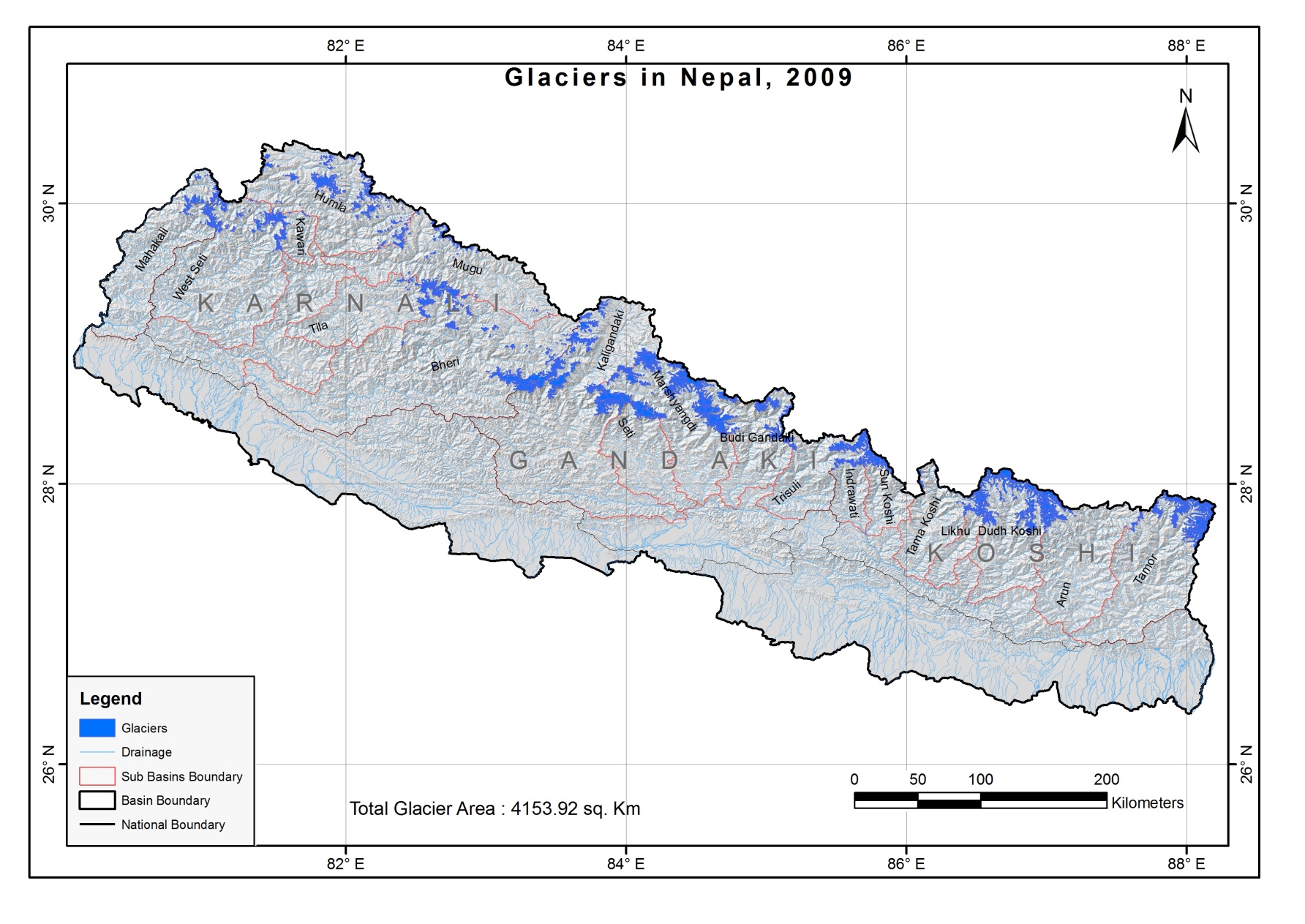 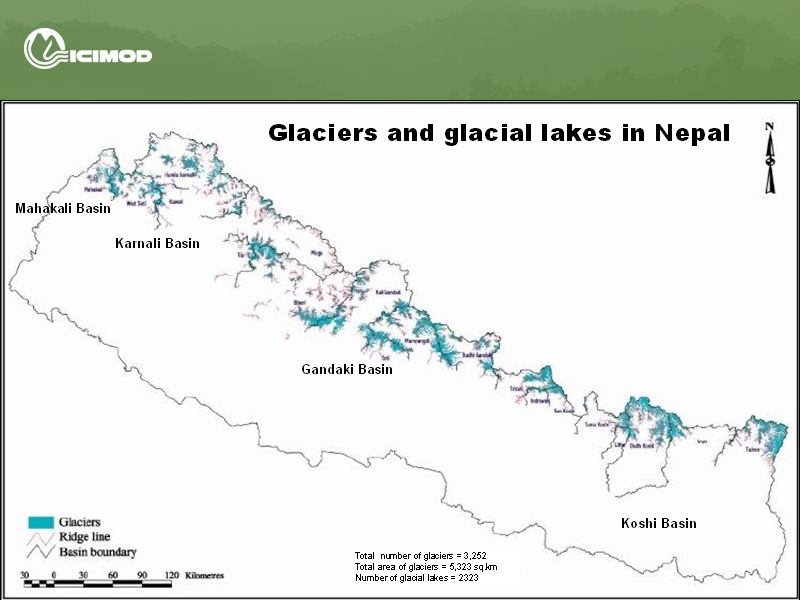 Published by ICIMOD 2001
Pradeep Mool, ICIMOD
Story No. 1: Local communities are coping; lack knowledge for building long-term adaptive capacity
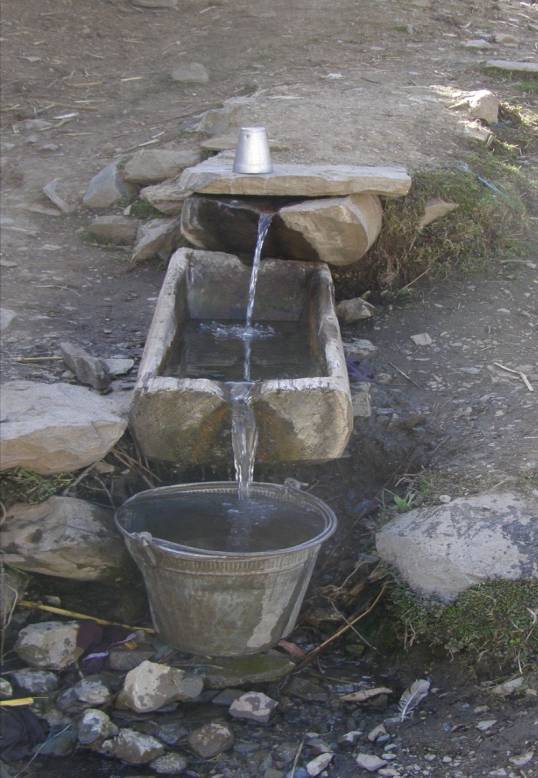 Story No 2: People do not understand the causes of increased floods, droughts and crop failures
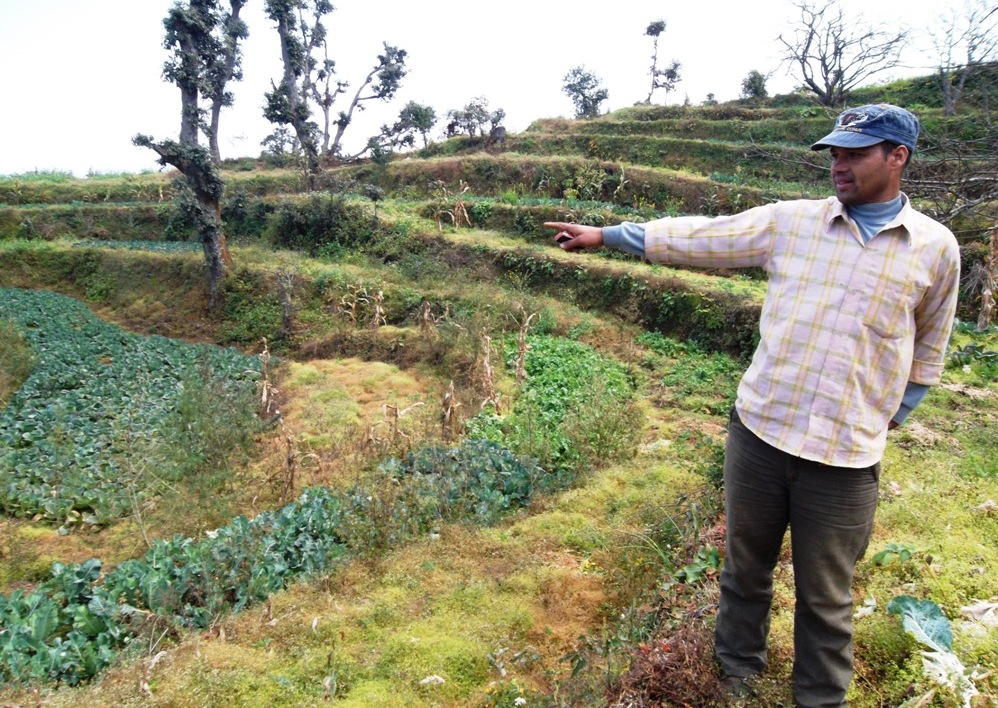 Story  no. 3: People are looking for solutions
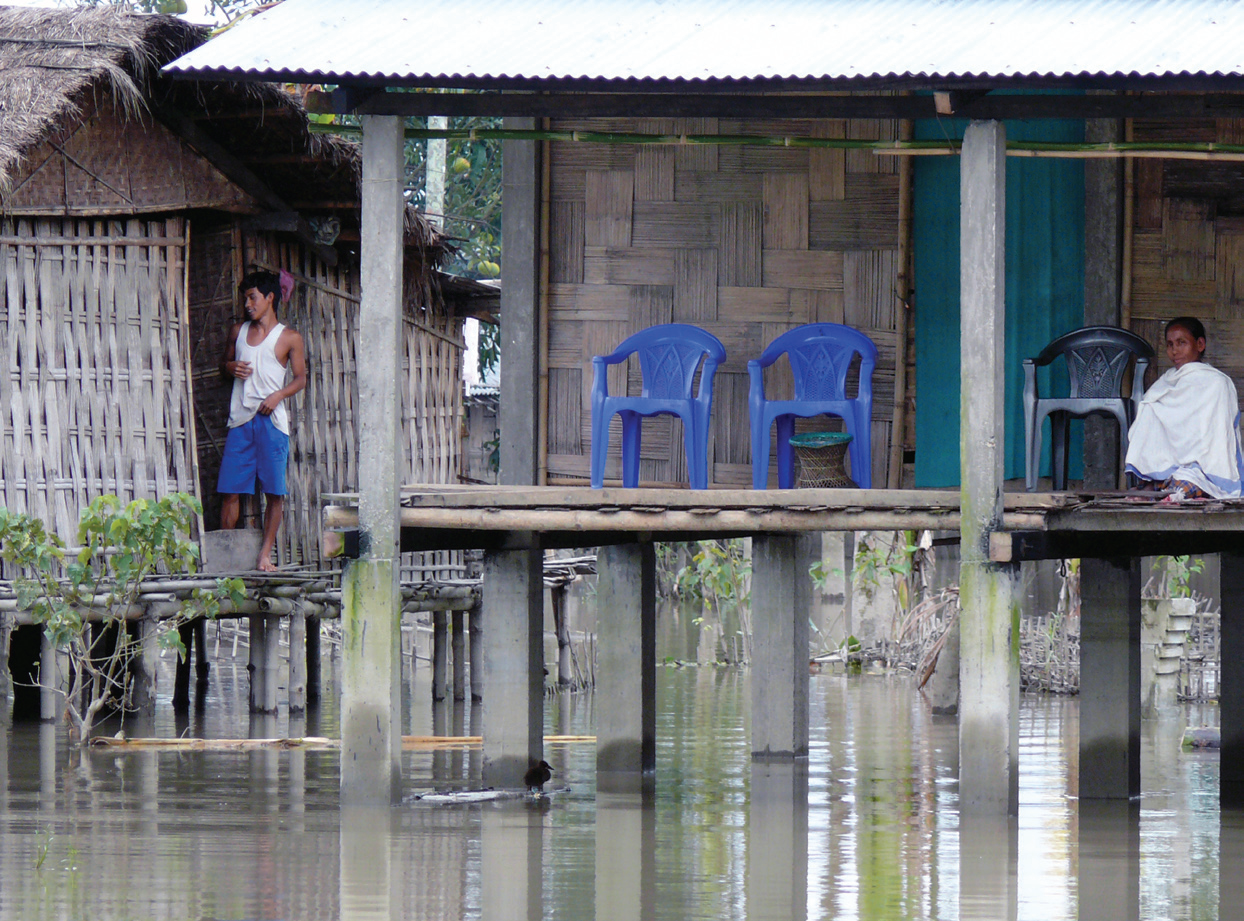 Story no. 4: Pilot projects showing good promises (e.g., REDD+)
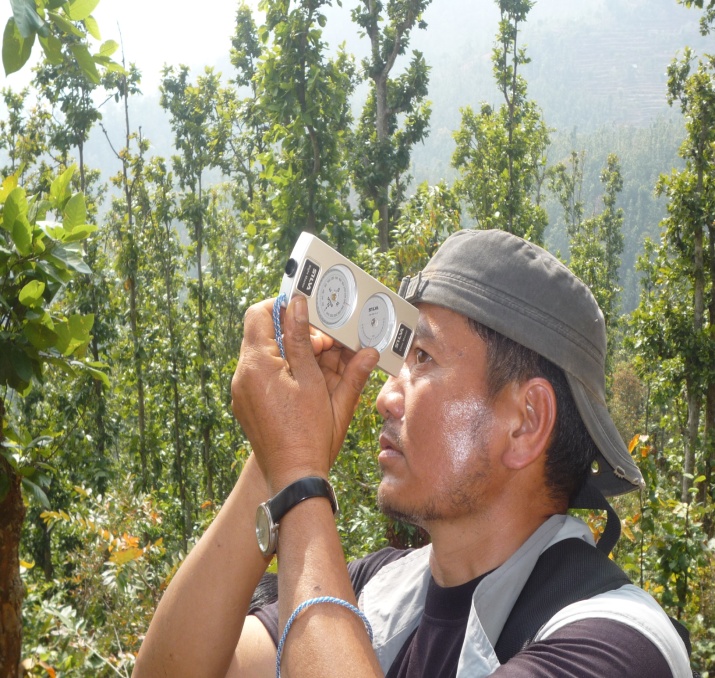 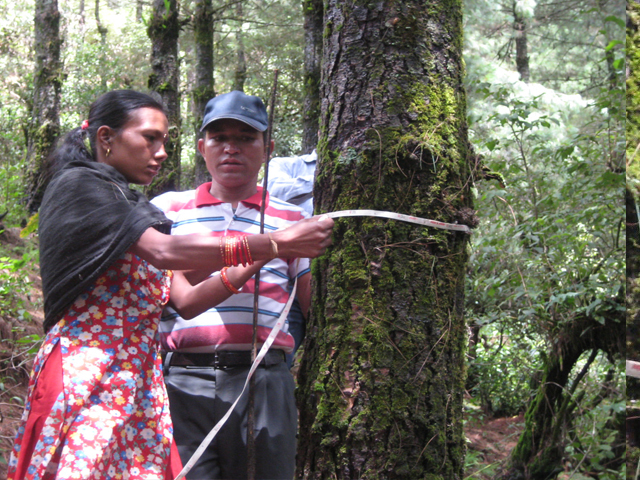 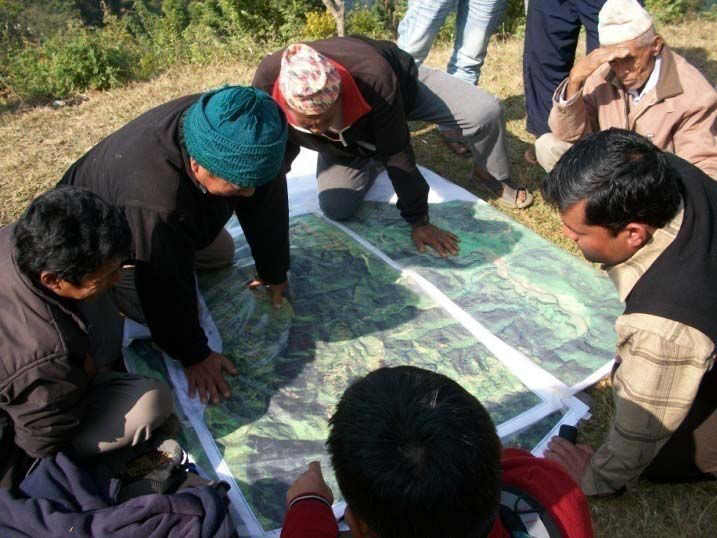 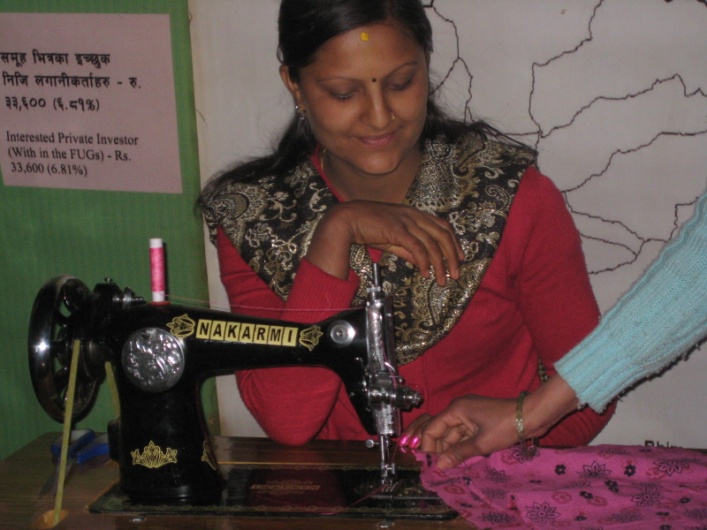 No. 5: Improving livelihoods through value chain and watershed management builds resilience
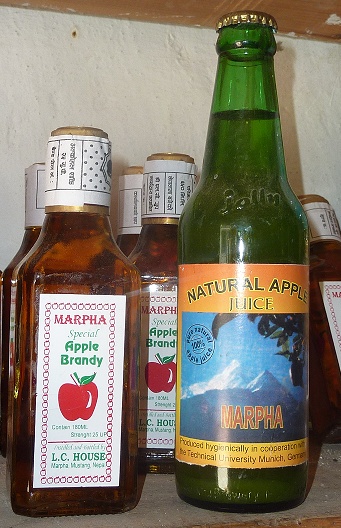 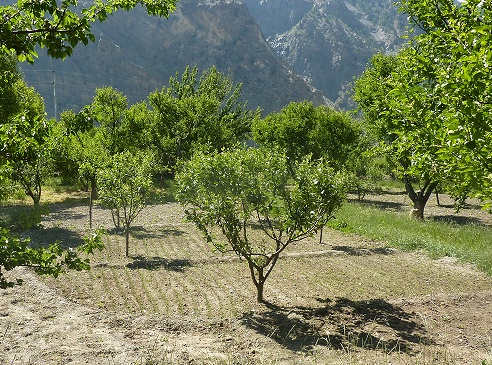 No. 6:  Improved watershed management can generate multiple benefits from ecosystem services
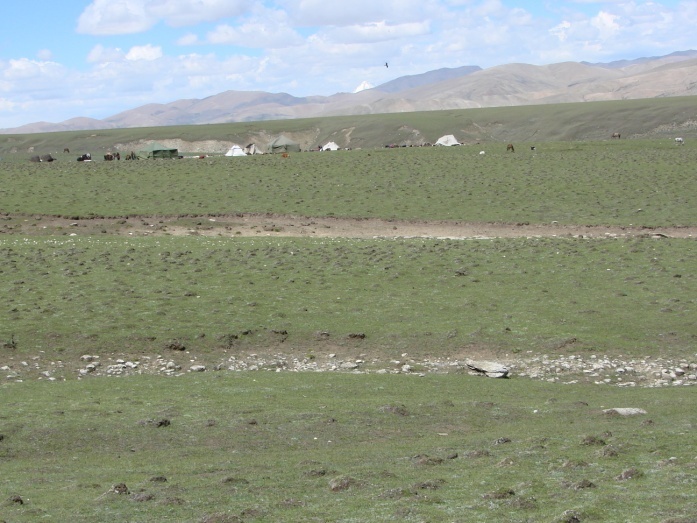 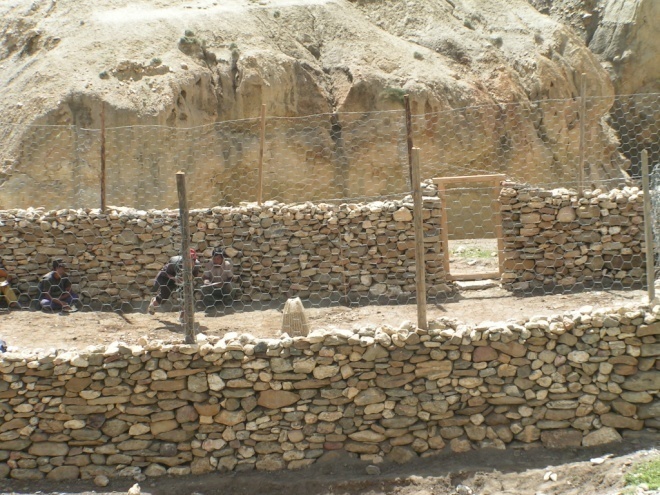 No. 8: Engaging media and the public
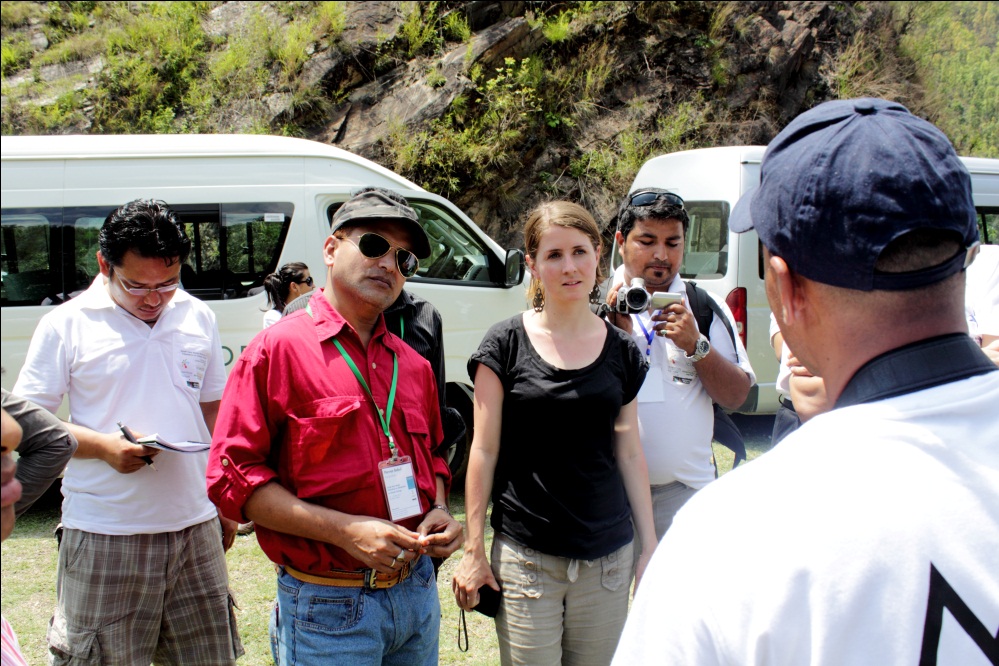 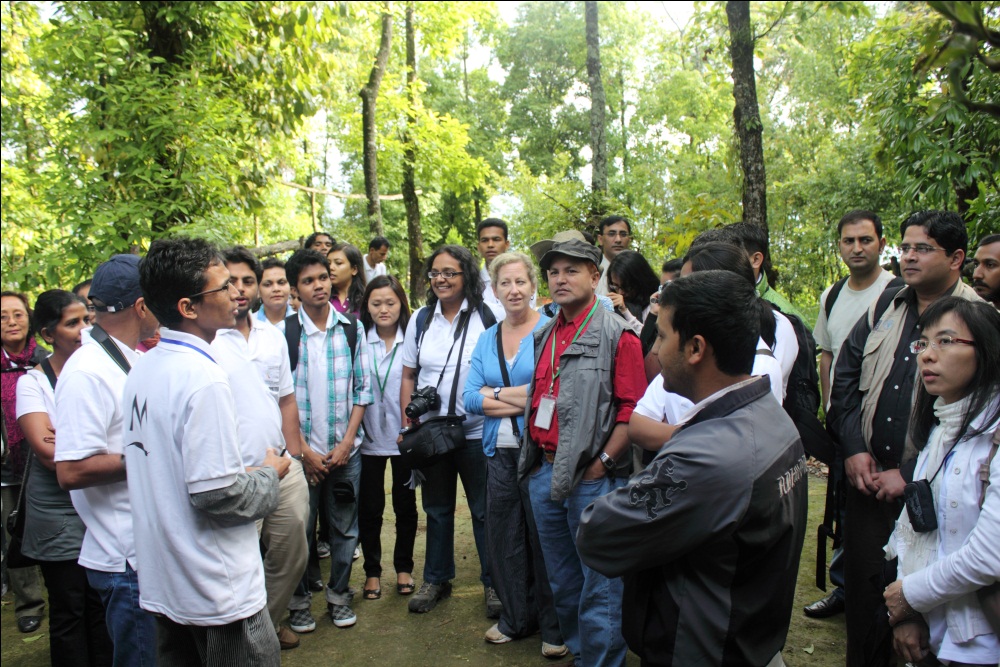 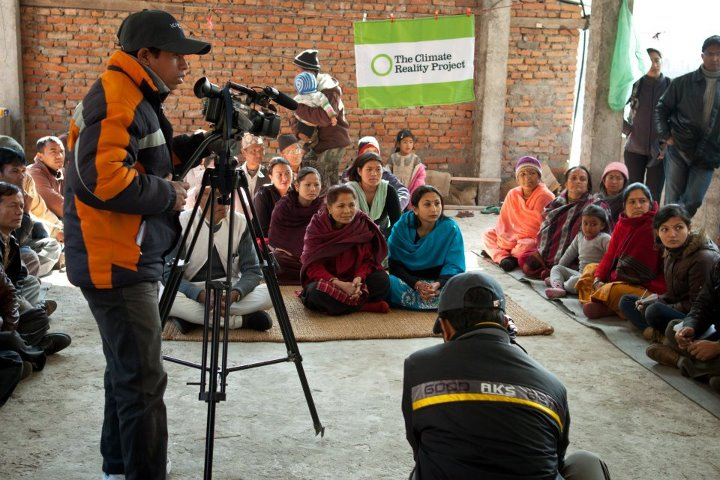 No. 9: Engaging youth and children preparing future generation to adapt
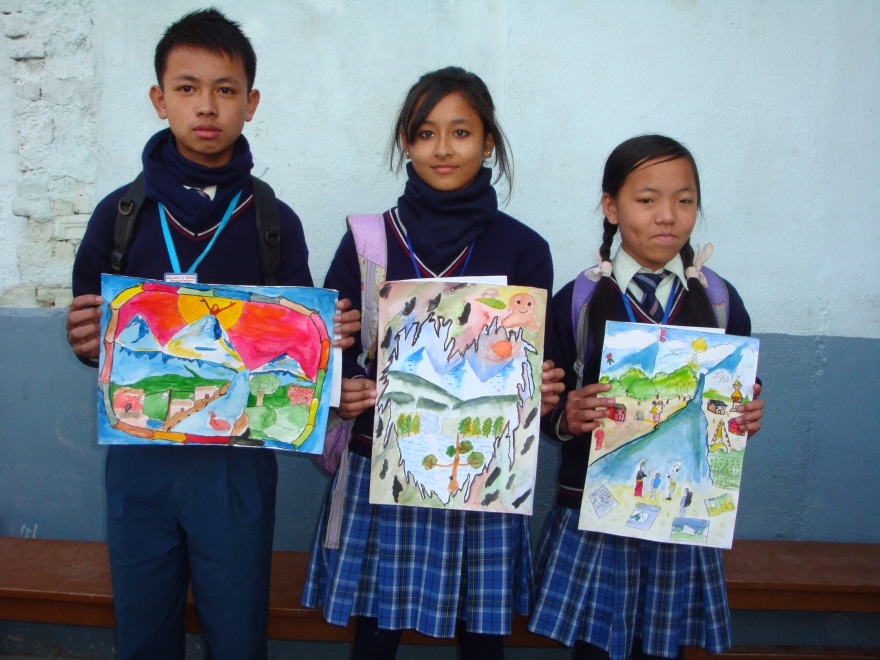 Key learning from the  stories from the HKH region
People are desperately waiting to know why the changes are happening?
Shortage of  water, food, and increased disaster are the major concerns 
General unawareness about the govt. and donor programs and initiatives
Effective  communication and dissemination  between researchers and community is lacking 
Livelihood diversification and early warning  for better preparation is the preferred option
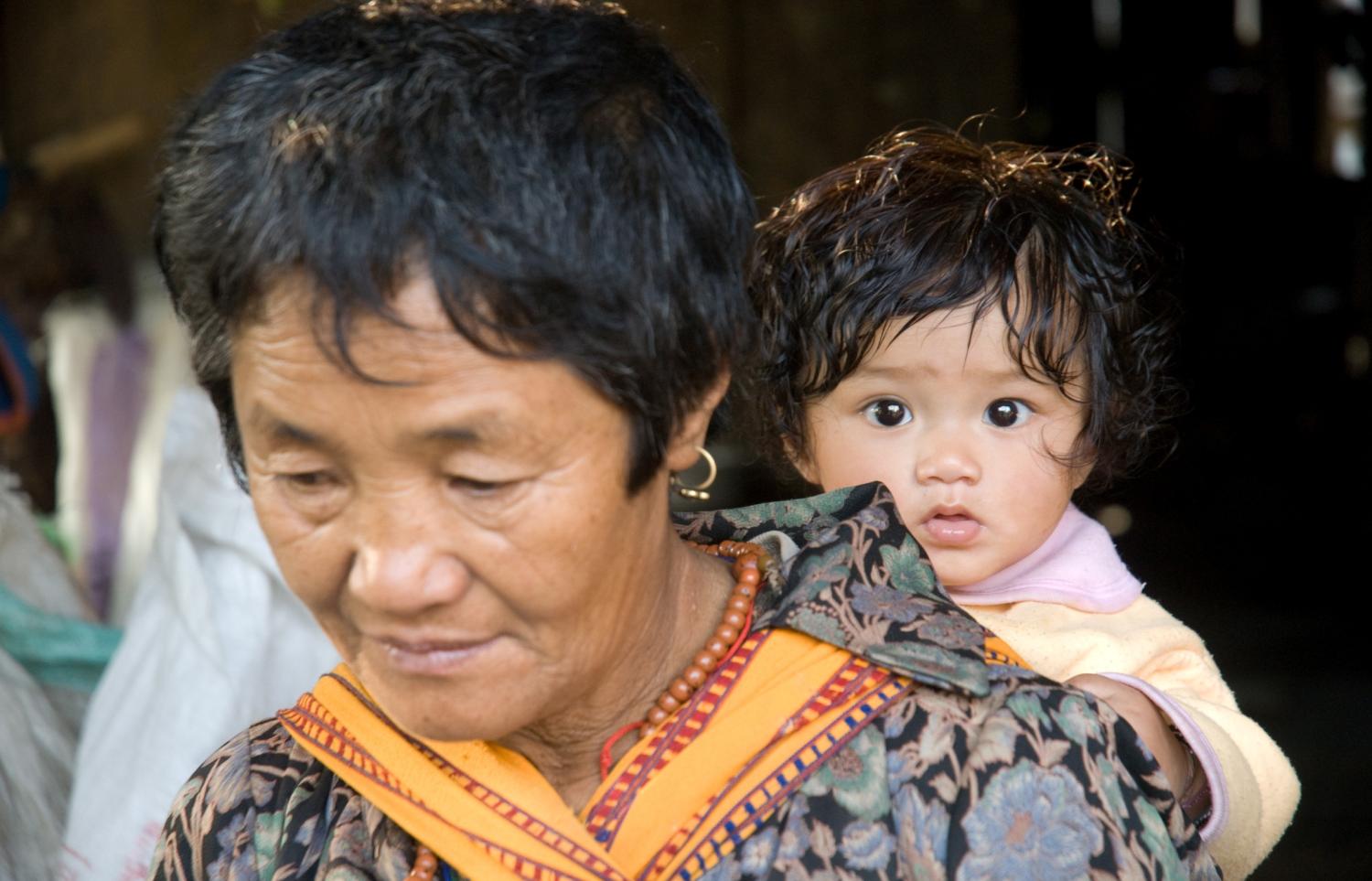